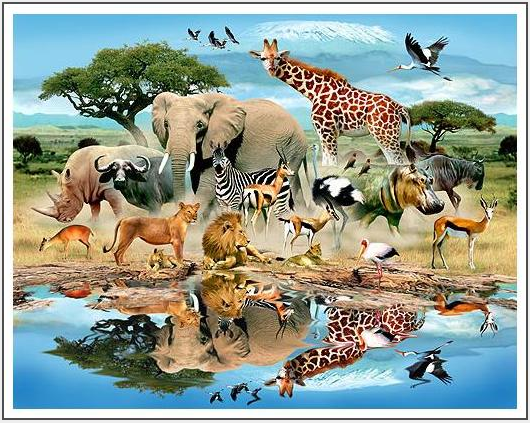 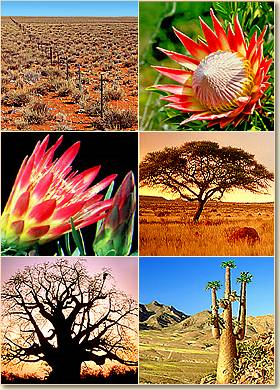 Živali in rastline Afrike
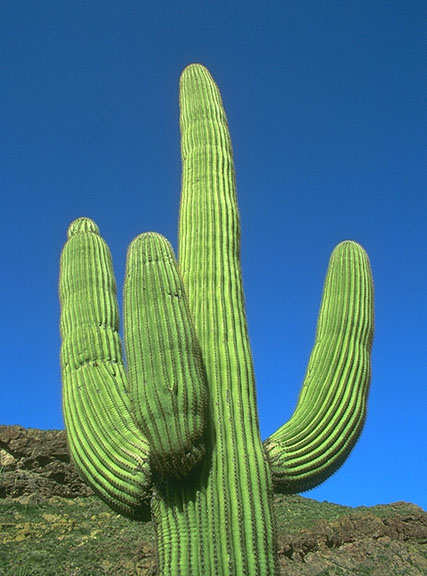 PREDSTAVIV BOM ŽIVALI IN RASTLINE
AFRIKE
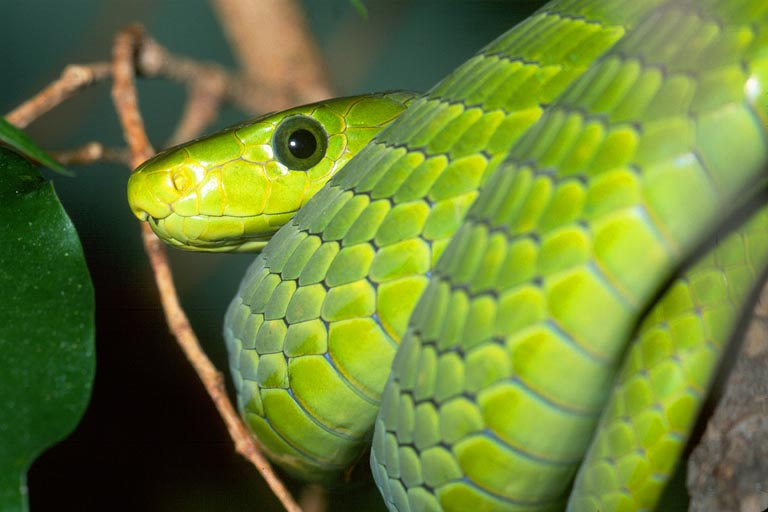 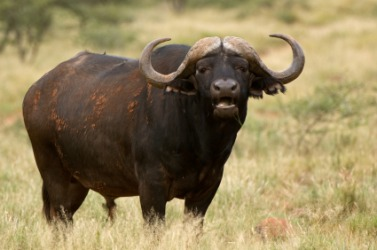 zelena mamba
JUŽNA AFRIKA
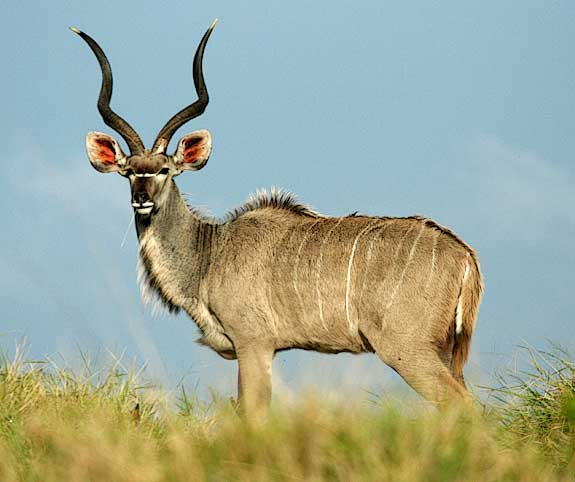 Cape bufalo
ŽIVALI:VELIKO PTIC (afriški Kragulj,Nesreča,Eagle sova)
LEOPARDI (samotarska,plenilci)
KUDU (Afriška antilopa,rjavo sive bele črte)
KAČE (Gren mamba,Črna mamba,Cape kobra)
CAPE BUFALO (močna žival,malo sovražnikov,črna smrt
ŽIRAFA ( velika lahko 5 do 6 metrov)
RASTLINE: Erica,Ursina,Hermannia
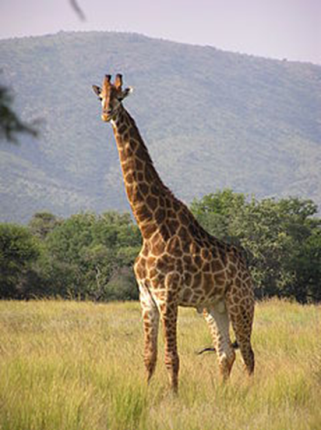 ŽIRAFA
FICUS
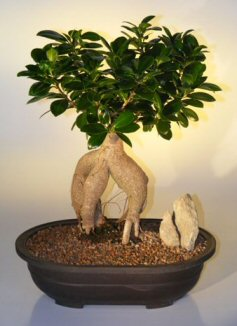 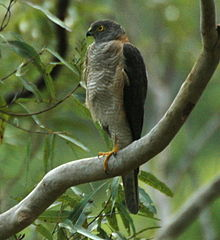 hermania
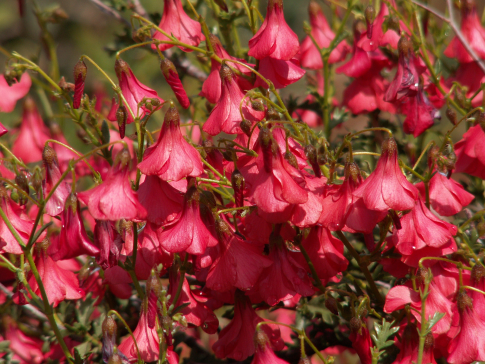 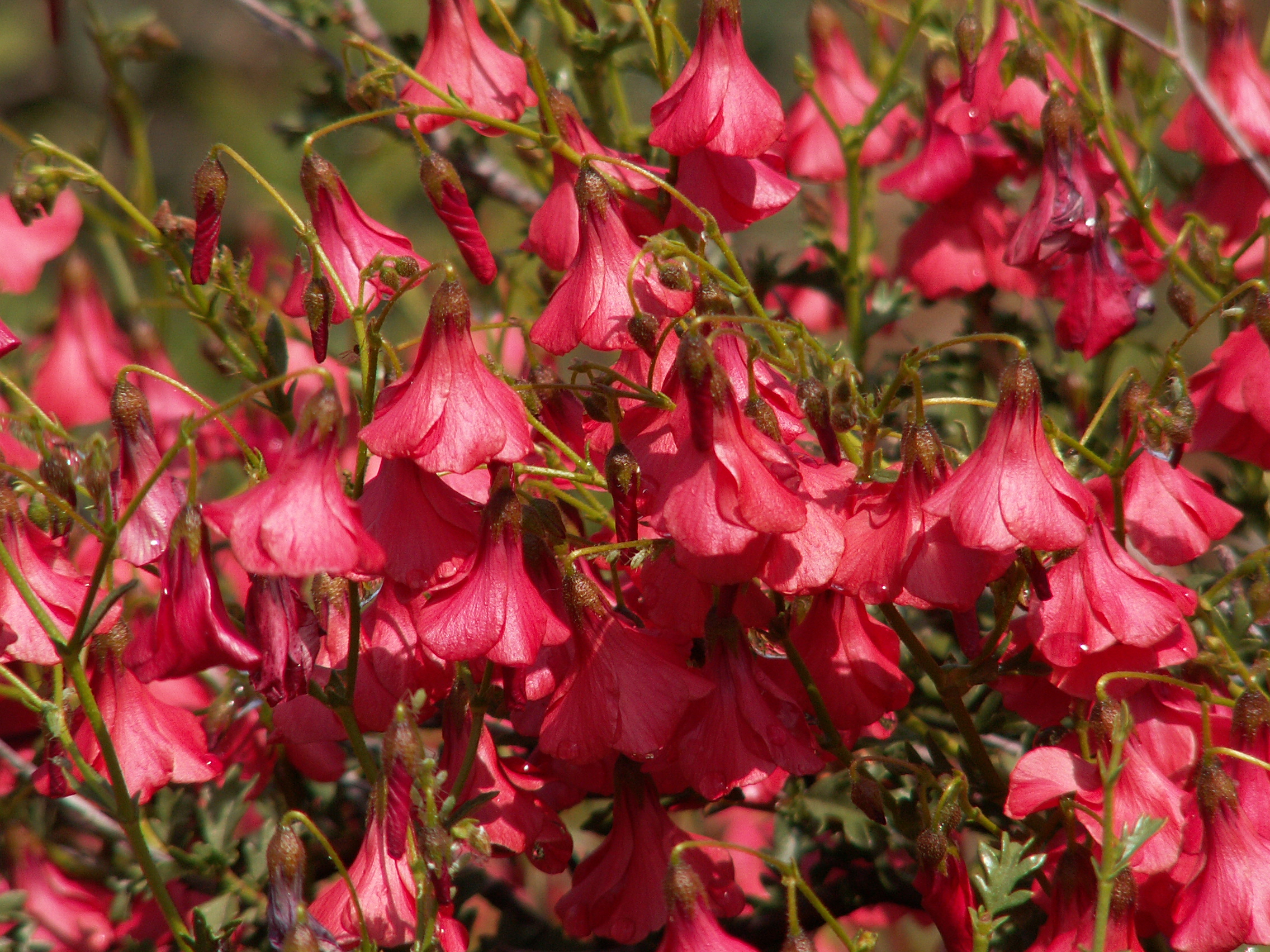 kragulja
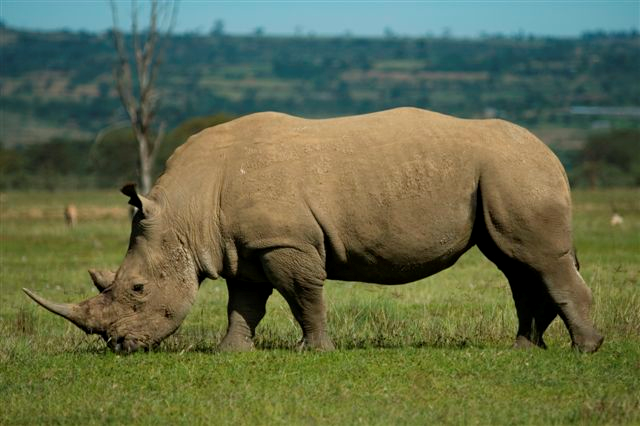 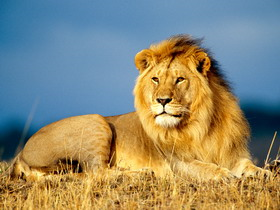 LEV
NOSOROG
VZHODNA AFRIKA
SLONI (sesalci,rastlinojedi)
NOSOROGI (Črni nosorog, javanski nosorog več vrst) 
BUSH PRAŠIČI (so predvsem nočne)
BANANOVEC ( drevo ki nam daje banane)
LEV ( velika žival rečejo mo kralj živali)
ZEBRA(najdemo v nižinskih gozdovih. Imajo črne, navpične črte.)
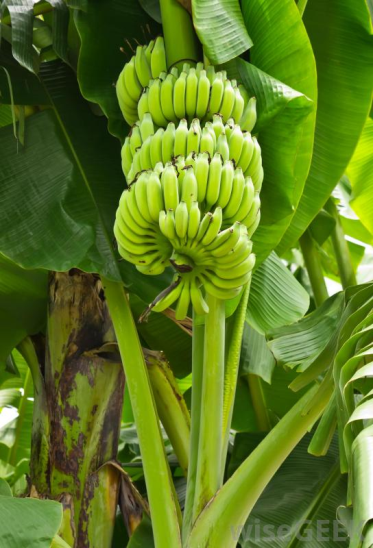 BANANOVEC
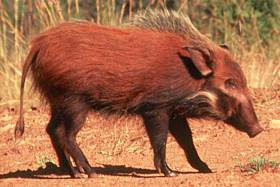 BUSH
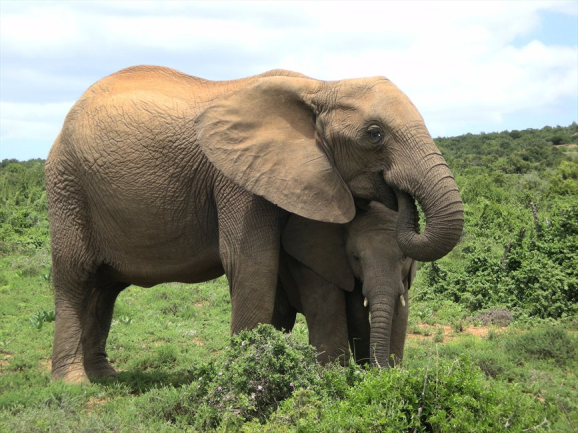 SLONI
ZEBRE
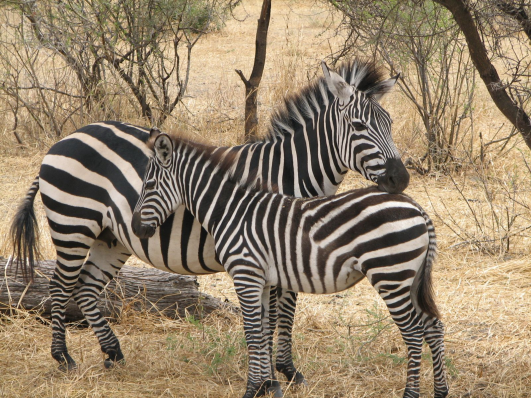 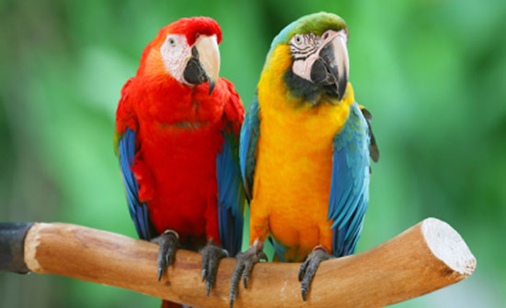 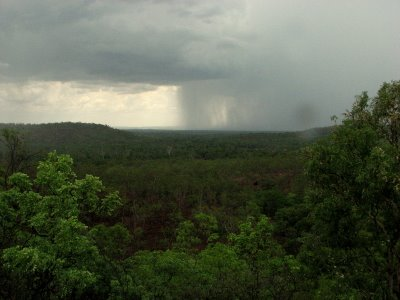 TROPSKA AFRIKA
PAPIGE
MONTANSKI GOZD
PAPIGA (ptica s kljunem, oponaša človeka)
OPICE (šimpanzi,gorile,orangutani)
MONTANSKI GOZD (kafra,fige,bambus)
KAMELEON (žival ki spreminja barvo)
ŠKARPIONI (žival, ki ima zavit rep ter strup)
LENIVEC (ime je dobil zaradi njegove lenobe)
KAKAVOVEC (zrna ki predelujejo čokolado)
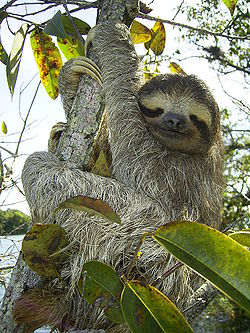 LENIVEC
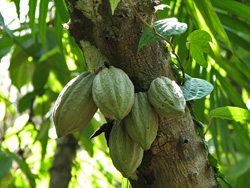 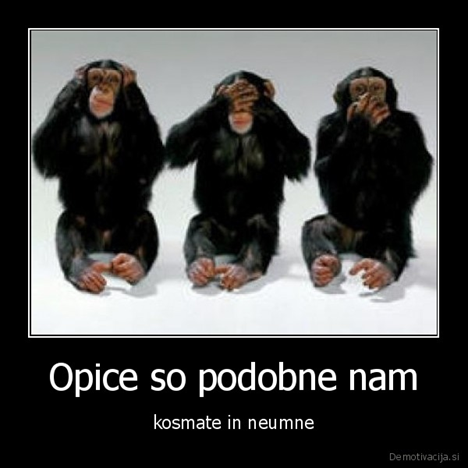 KAKAVOVEC
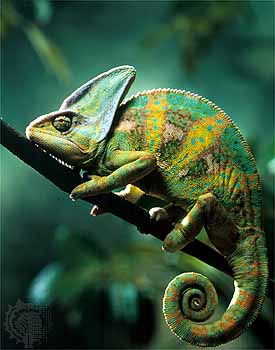 KAMELEON
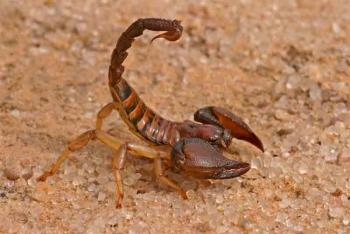 ŠKARPION
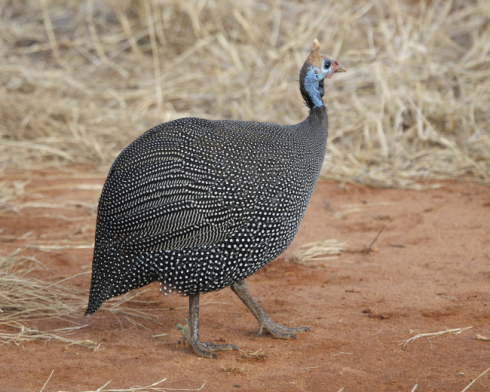 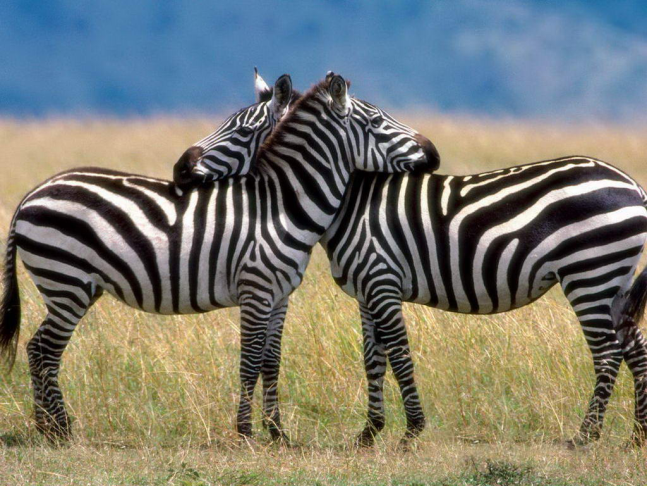 PEGATKA
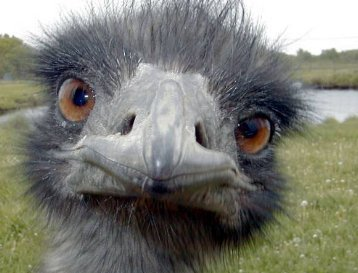 NOJ
zebra
ZAHODNA AFRIKA
MANATE (velika siva zahodnoafriška ima drobne plavuti)
MALI PODVODNI KONJ (sesalec,zraste lahko do 5m)
PEGATKA (ostali perjem so črne barve. Živijo v parih) 
KAKTUSI (veliki zeleni našpičena debla)
NOJ (žival ki glavo zakoplje v zemljo)
ACASIAS (simboli Afrike kot trn drevo)
PAPIGA
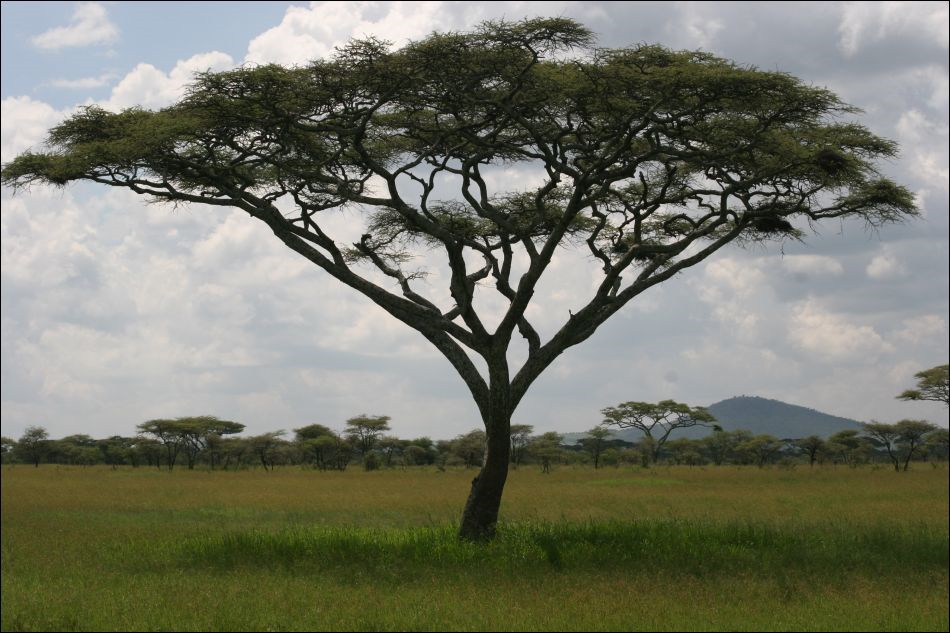 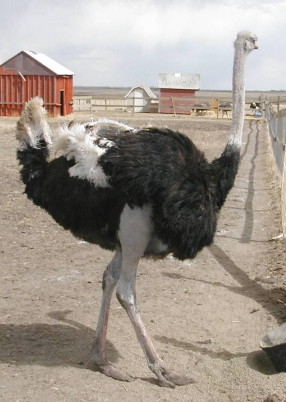 NOJ
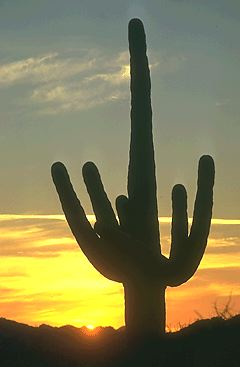 KAKTUS
ACASIAS
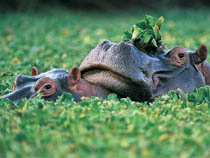 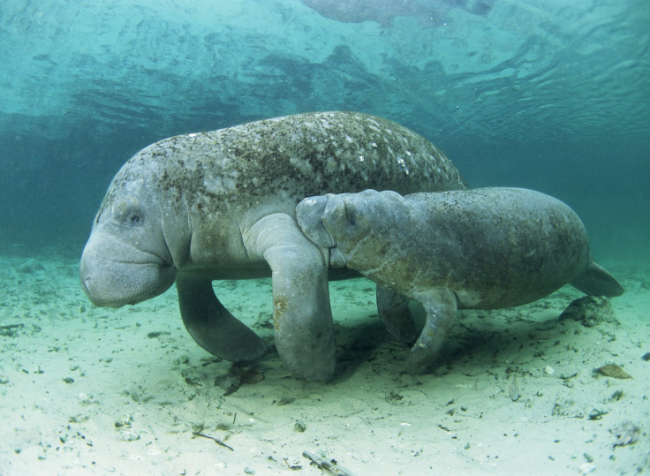 MANATE
MALI PODVODNI KONJ
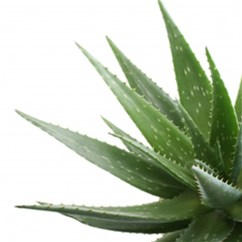 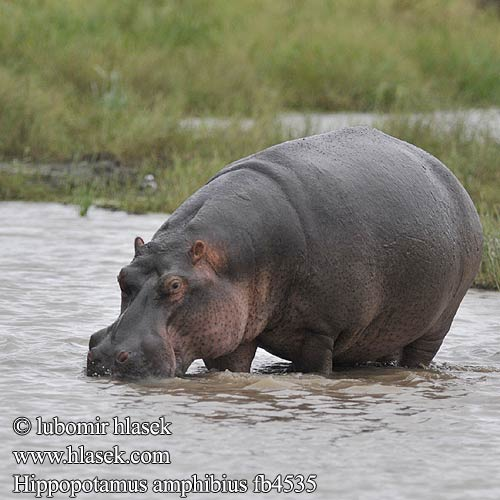 NILSKI KONJ
ALOEVERA
SEVERNA AFRIKA
MAROŠKI BEAUTY (zraste 2 do 3 metre)
PAPIRUS ( zraste od 12 do 16 metrov)
ANTILOPA (žival ki se z njo hrani veliko živali)
NILSKI KONJ (živi v vodi in na kopnem)
ALOEVERA (zdrava lahko je pijača)
FIGE ( hrana ki raste na vročem tudi na hrvaškem)
ARASTIDIS ( tunisia,libija)
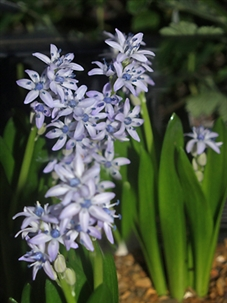 ARASTIDIS
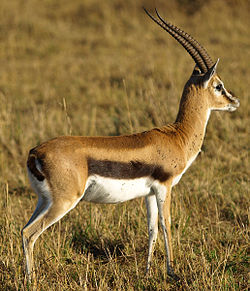 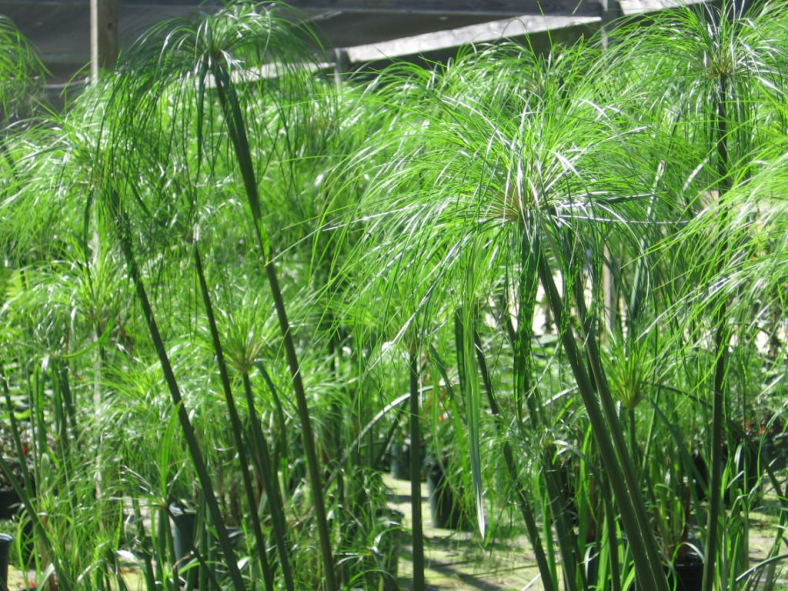 ANTILOPA
PAPIRUS
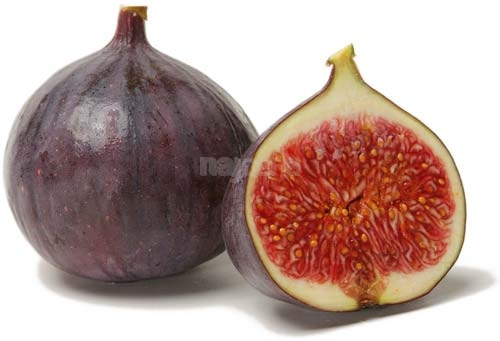 FIGE
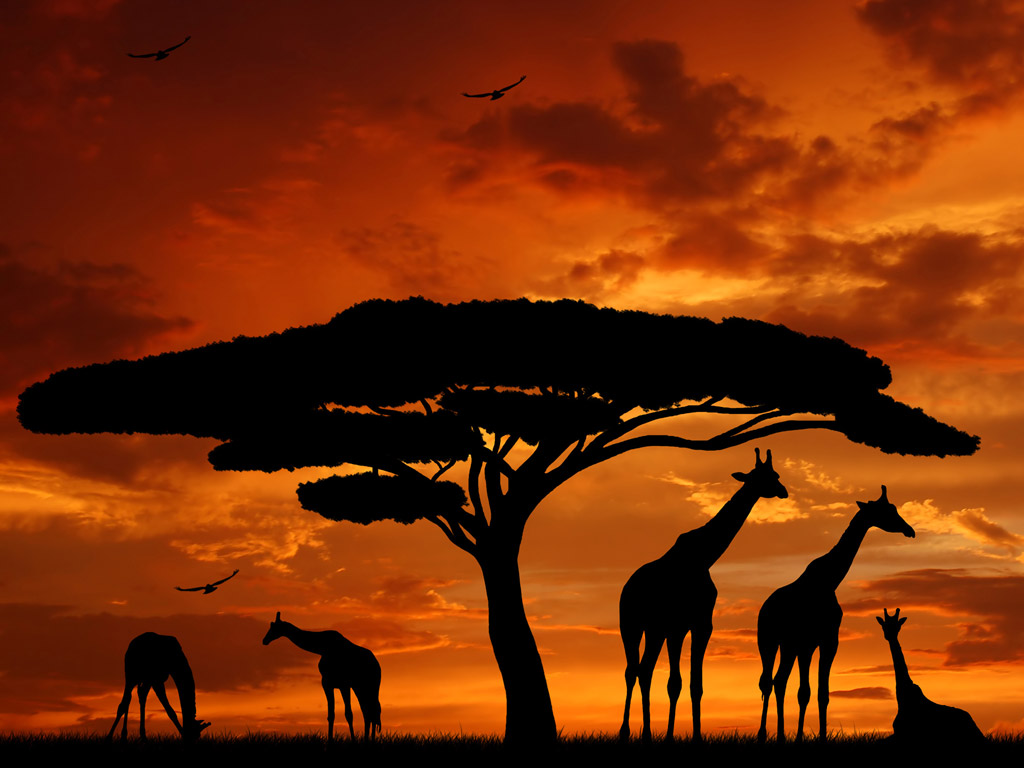 ZAKLJUČEK in VIRI
STEM SEM HOTEL PREDSTAVITI DA V AFRIKI JE MARSIKAJ DRUGAČE POSEBEJ ŽIVALI RASTLINE OKOLJE 

UPAM DA STE UŽIVALI
VIRI: WIKIPEDIJA, ANIMALS AFRICKA(sout,northem,east,west)
KNJIGA ŽIVALI AFRIKE